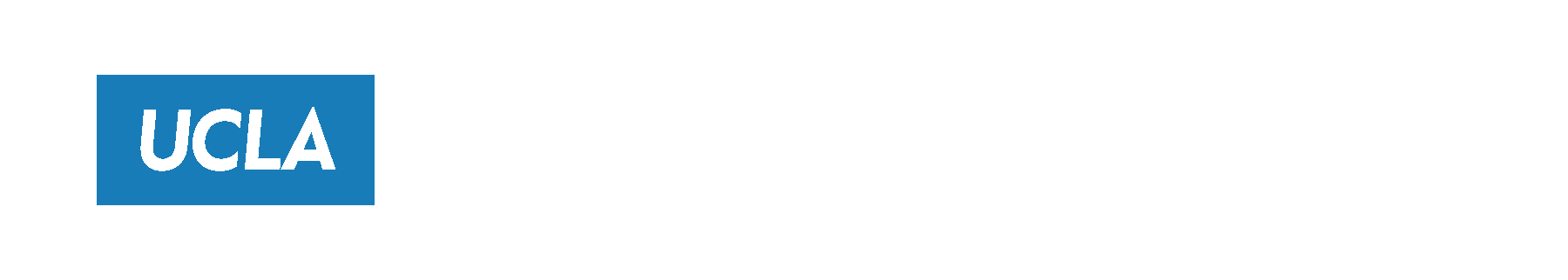 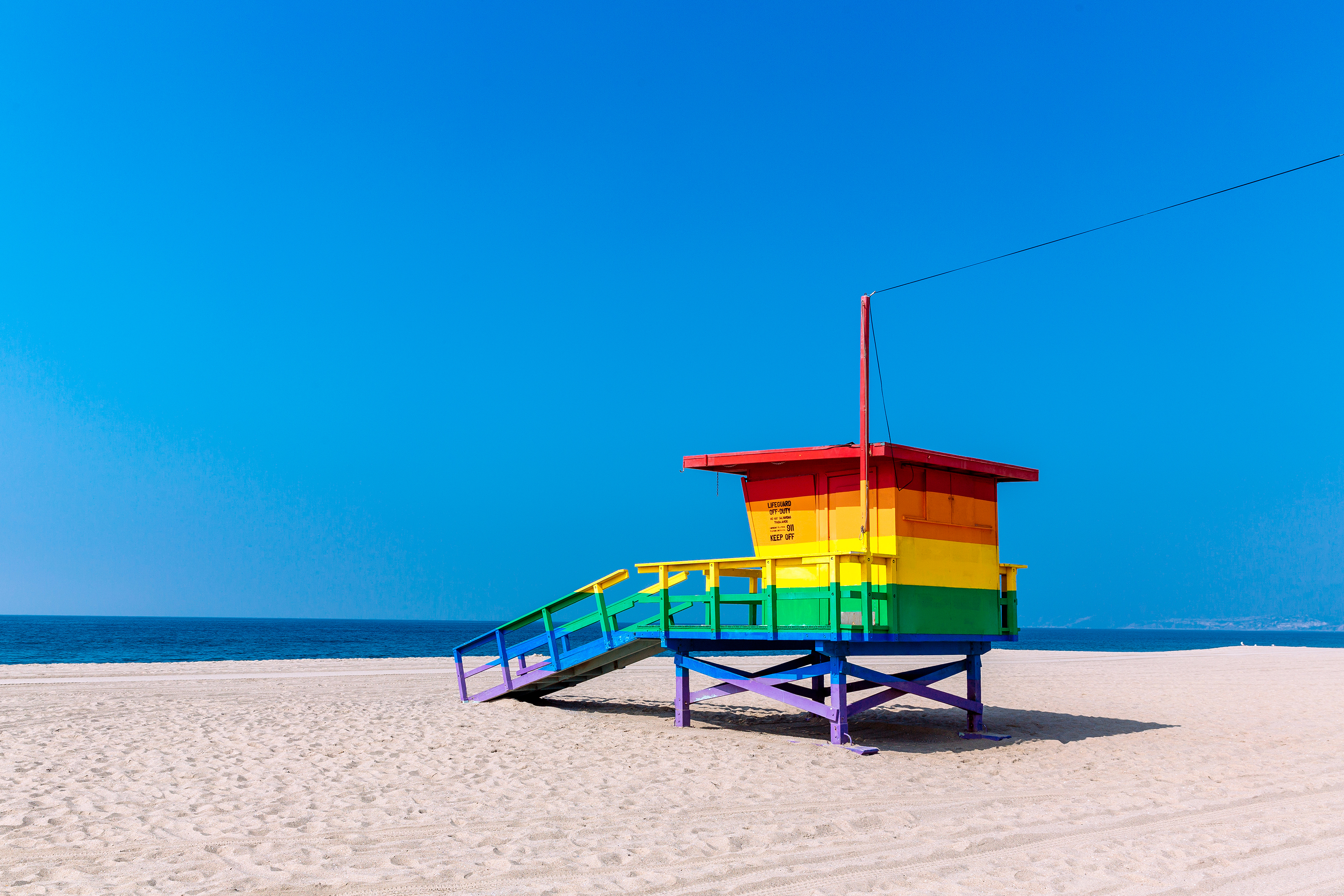 Family Medicine Research Unit 
Monthly Meeting 

June 2024
Recently Submitted Proposals (since April)
2
Recently Processed Awards (since April)
3
Evaluations and Mandatory Training
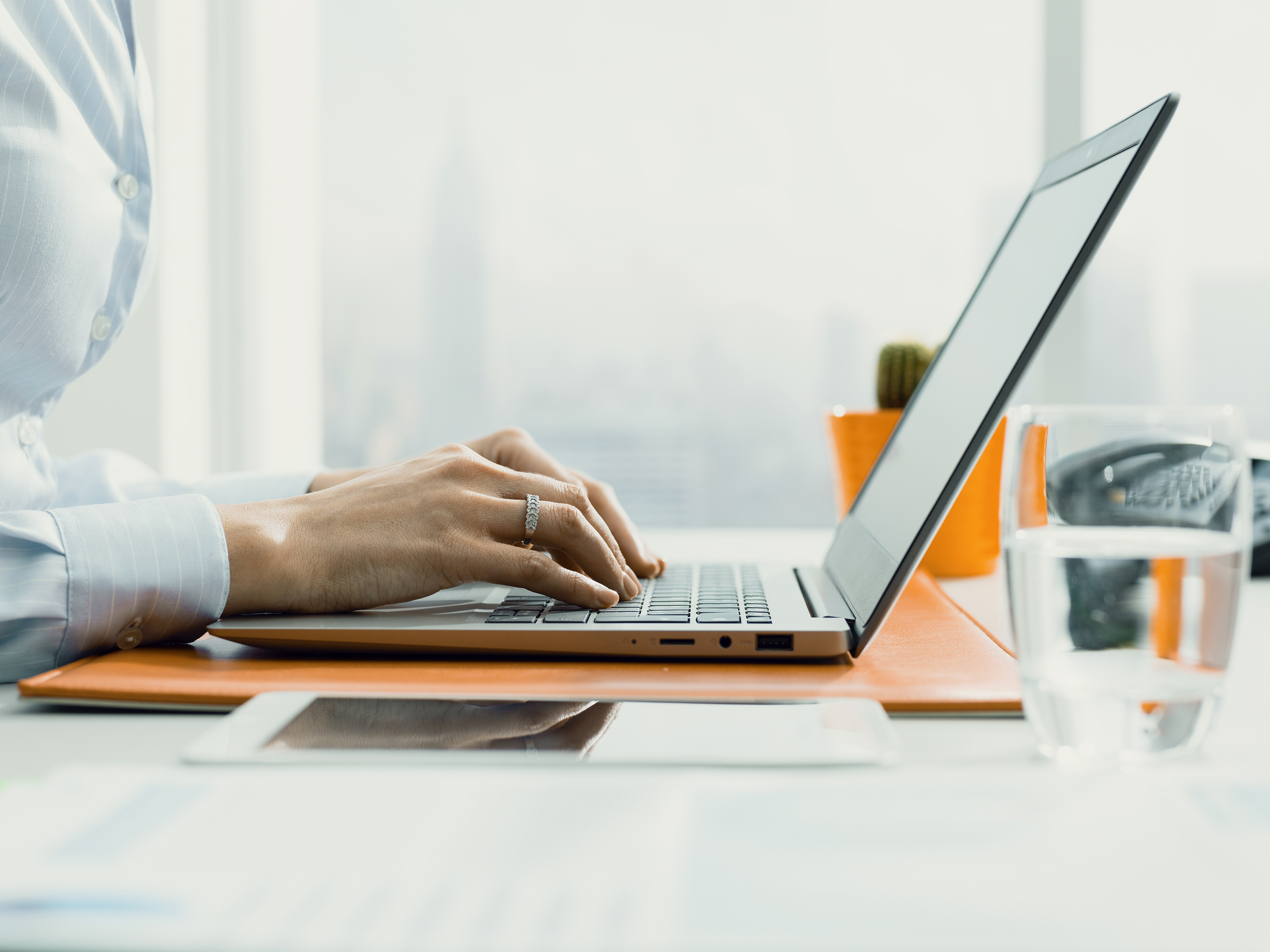 Performance Evaluations for career staff in non-represented, non-academic positions should be delivered to all employees by June 9, 2024.

Please ensure you are up-to-date on all required trainings in Cornerstone, UC Learning Center, and building safety.
4
Pay Increases
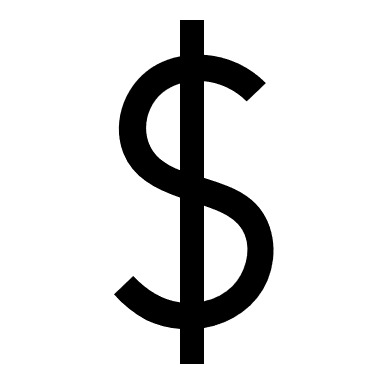 Eligible, non-represented, policy-covered staff employees and academic appointees are scheduled to receive a 4.2% salary increase in July  (contingent on UC’s allocation in the State of California’s budget)

For union-represented employees, please check the most recent union-negotiated contract for your particular union regarding scheduled pay increases.
5
Upcoming Holidays
Juneteenth
Wednesday, June 19th
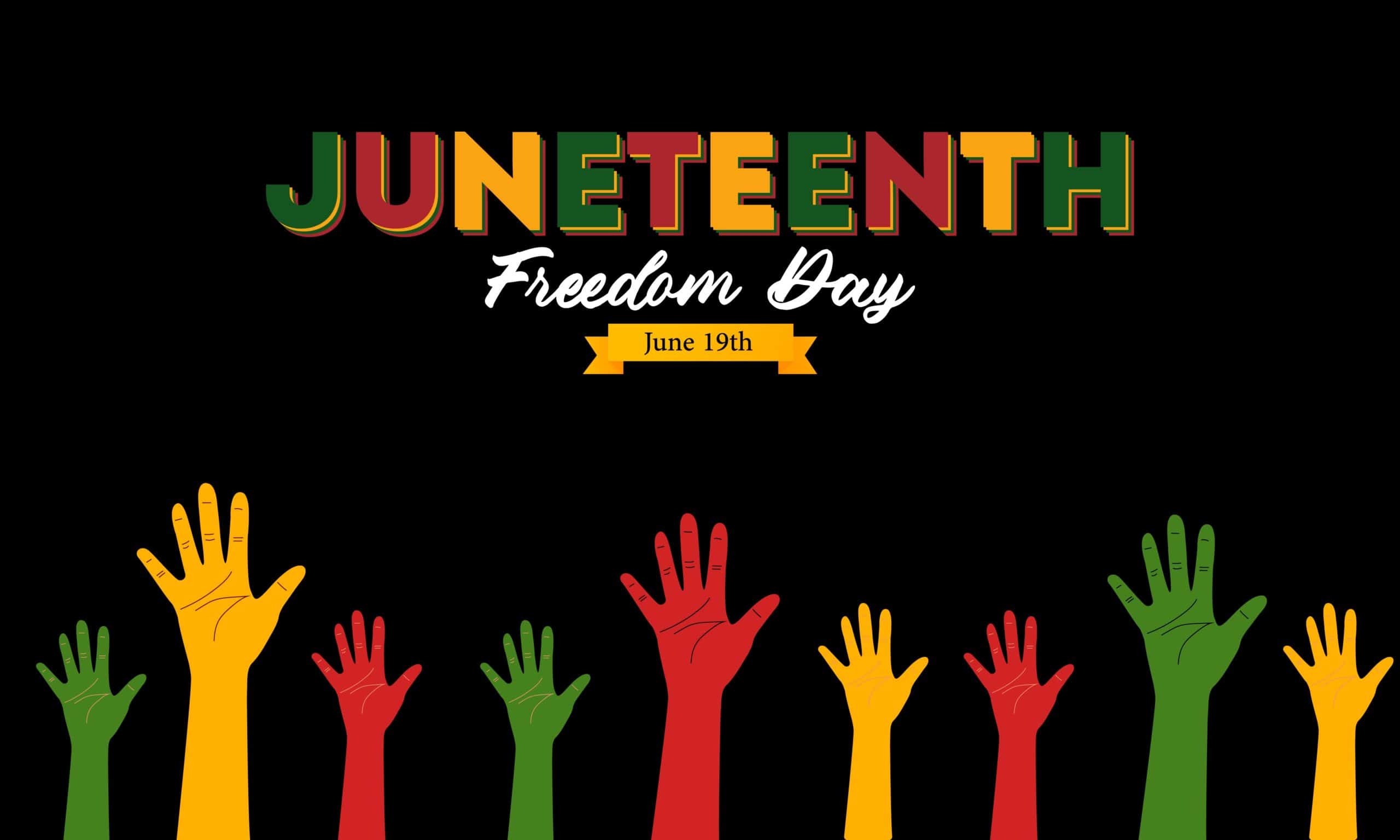 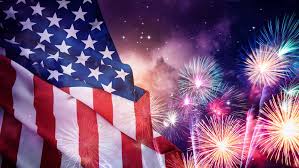 Independence Day
Thursday, July 4th
6
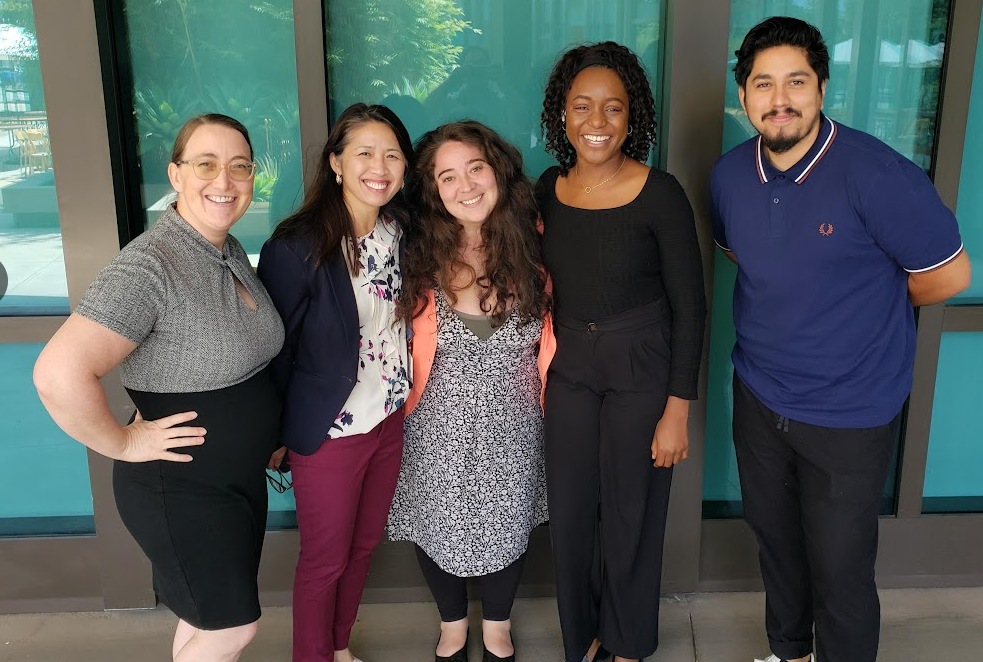 Research Day 2024
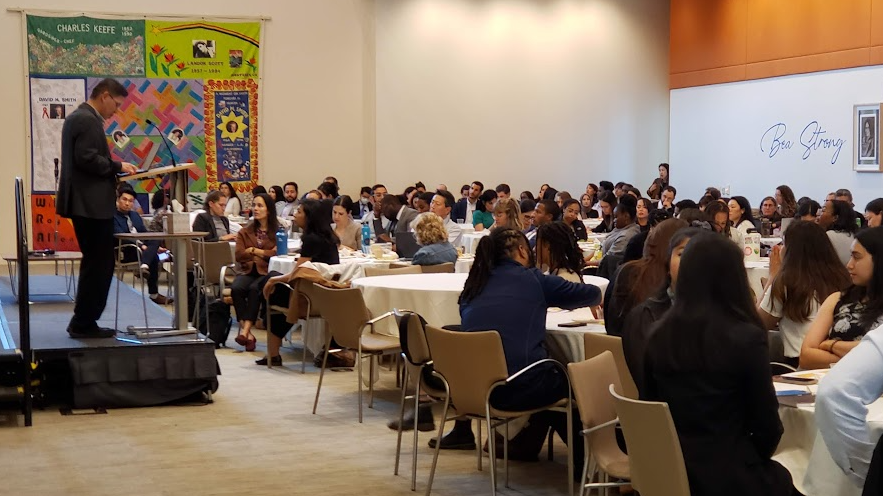 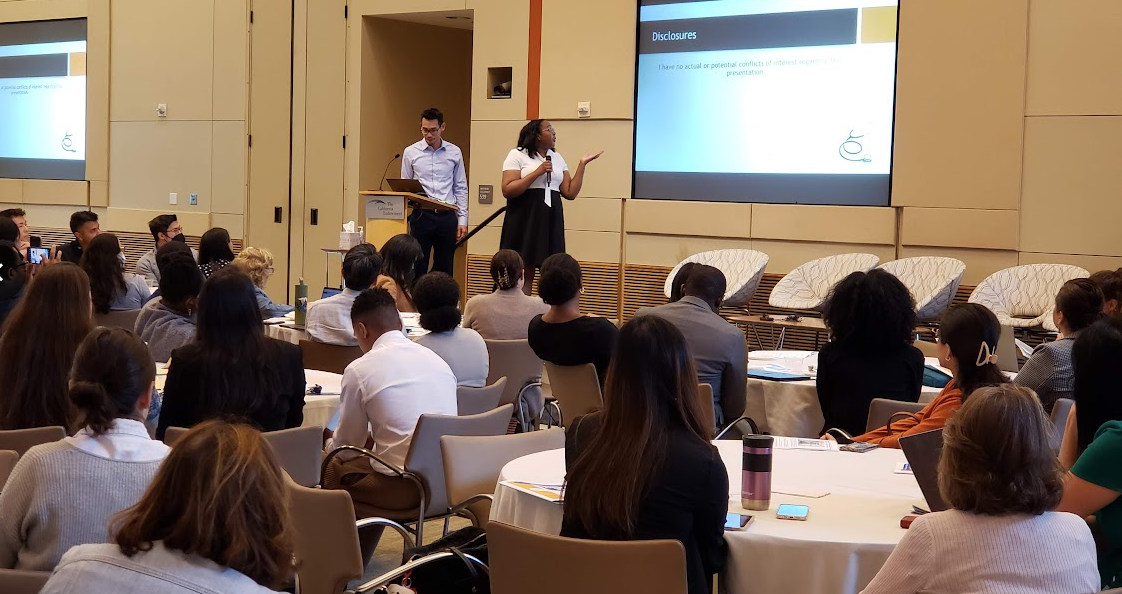 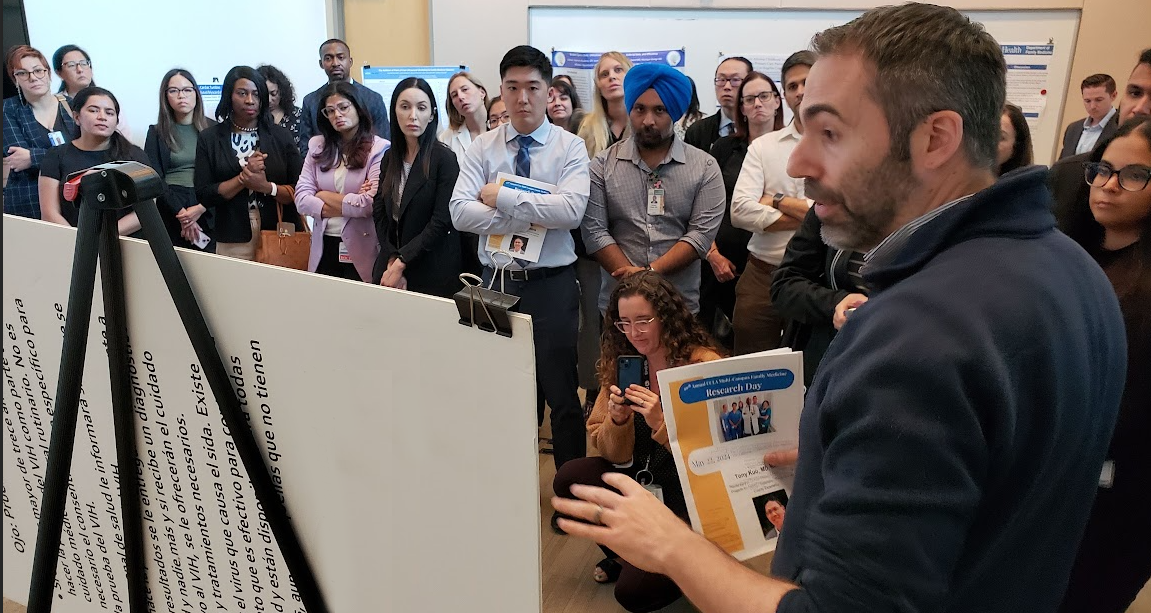 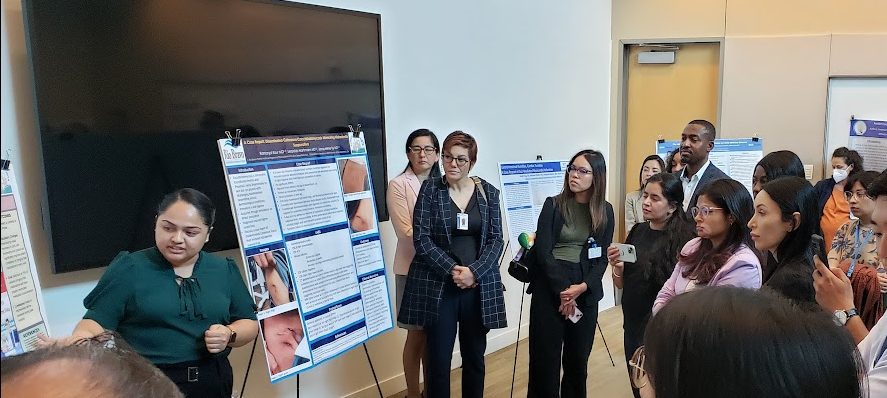 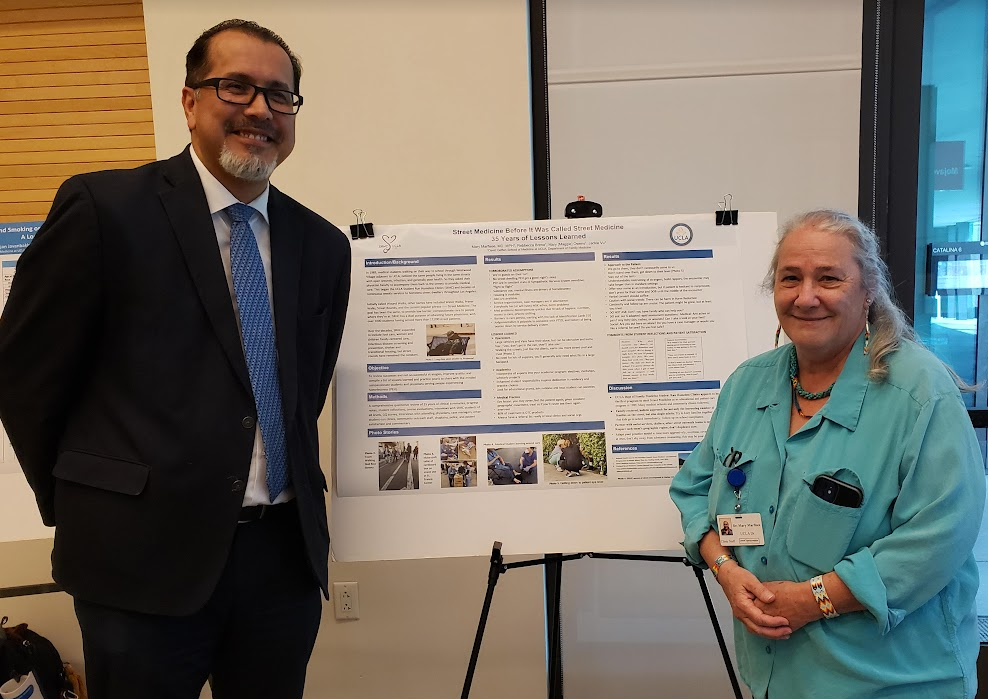 7
Dr. Moreno Receives the Mellinkoff Faculty Award
Gerardo Moreno, MD, MSHS, FAAFP, was honored with the Sherman M. Mellinkoff Faculty Award. Dr. Moreno's recognition with this award highlights his exemplary contributions to DGSOM, and his dedication to teaching, patients and communities. 
This award is considered by the faculty to be the highest honor of the David Geffen School of Medicine at UCLA.
He is the first family medicine physician to be honored with the Mellinkoff Award since it was first awarded in 1980!
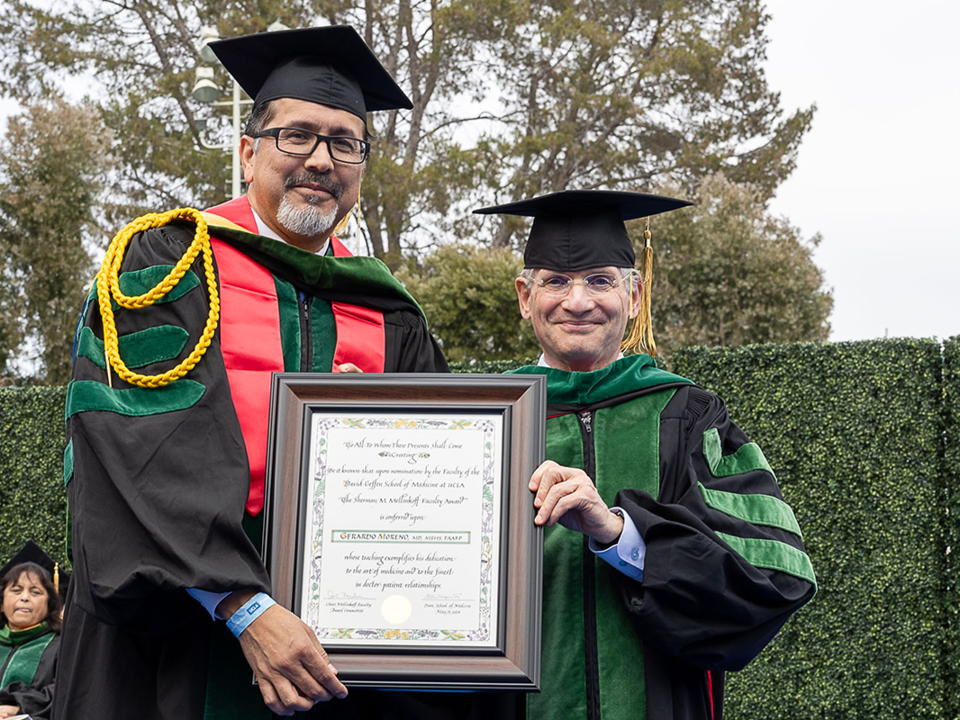 8
Oppy Copier – Back in Business
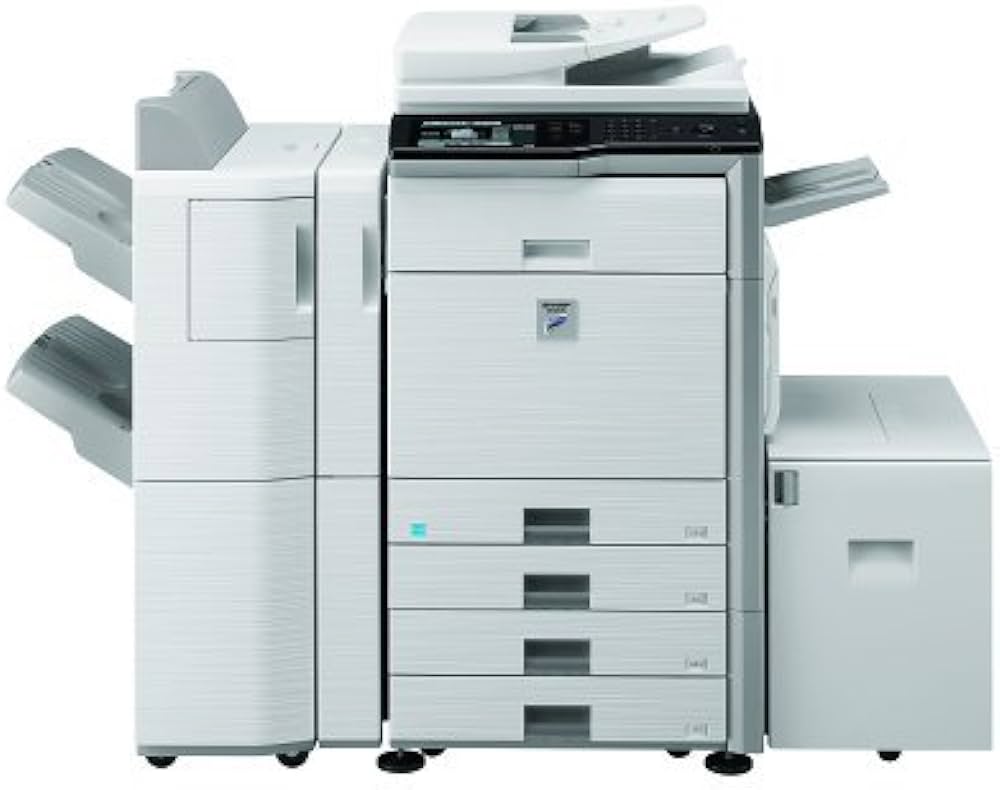 The repair tech had to replace the hard drive, so Valencia is manually adding in everyone’s email addresses to utilize the scanning functions.
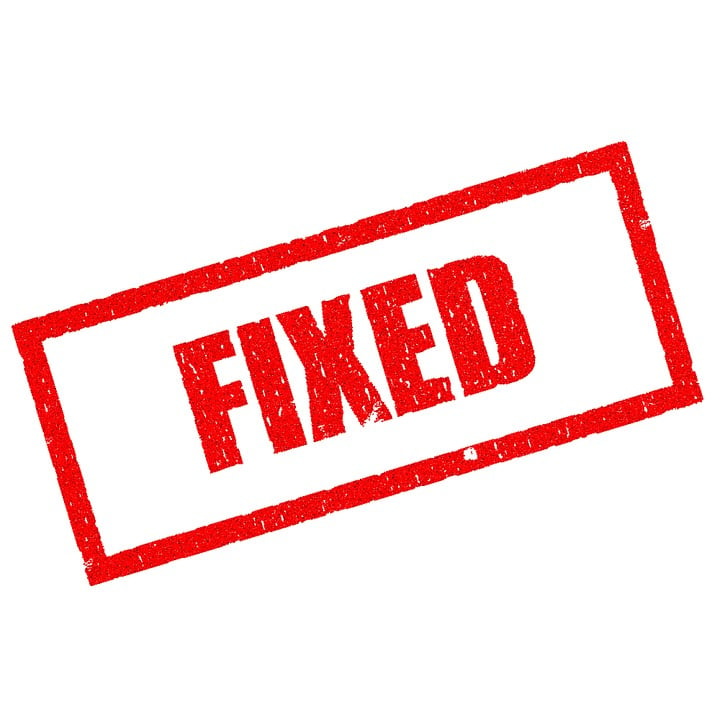 9
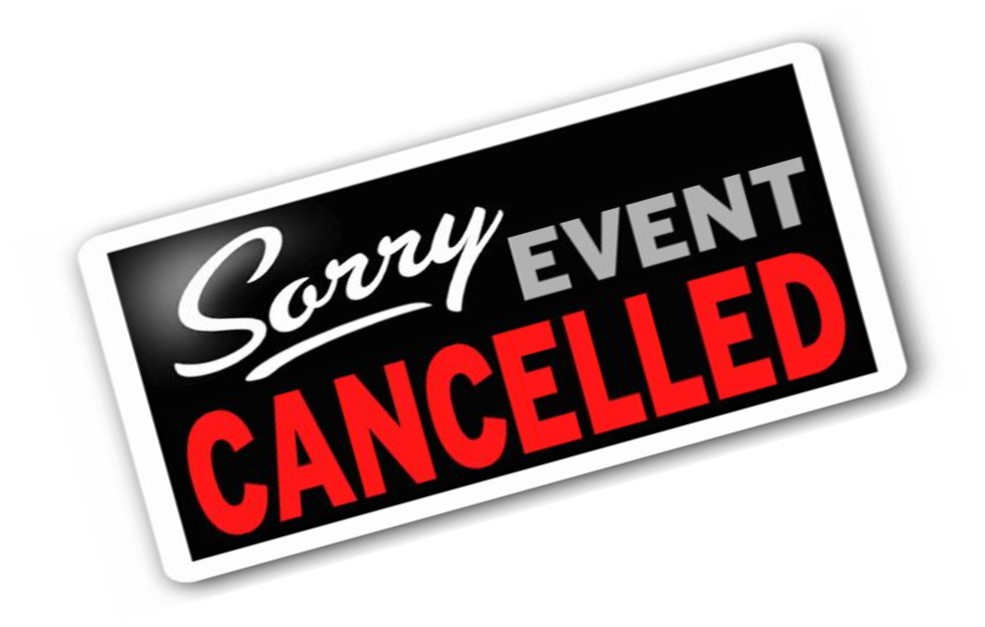 Grand Rounds
There will be no 
June 2024 
Grand Rounds

Please join us on July 26th for our next Ground Rounds meeting
10
Research Faculty Meet the Residents
Wednesday, July 17, from 8-11am 
Faculty are required to attend, or send proxy 
Opportunity to meet the residents, introduce yourself and your research foci
Each faculty member will have approximately 10-15 mins; PowerPoint optional
RSVP to Laura and let her know which time slot you prefer
Will be conducted via Zoom
11
Research Admin Team Updates
12
Admin Team Responsibilities
You or your approver should submit all procurement requests to Laura and Valencia (purchase requests, travel reimbursements, on-campus services, independent contractors, etc.) for approval and processing
Gift Card requests should be submitted to Laura
Laura will help create monthly financial reports for review
Laura will set-up/manage subawards
Laura will submit Close-Outs until another solution is found
Submit Transfers of Funds (TOFs) and NPEAR requests to Laura. She will reach out to Valencia or Andrew if extra assistance is needed. 
Discuss payroll/effort adjustments with Laura, and she will coordinate with Andrew to process these.
13
Your Responsibilities
Research Personnel (PI’s, Project Directors, Research Staff, etc.) are responsible for submitting purchase requests that are in compliance with UCLA campus, department, and vendor policies

Research Personnel should keep a record of all submitted purchase requests (and other financial requests) for reconciliation and auditing purposes

Please reach out to Valencia/Laura if you need to check the status of submitted requests and cannot access this information yourself

Please take extra initiative to manage your own financial portfolio as best you can during this staff shortage and schedule meetings with Laura if you need assistance.
14
Laura’s Upcoming Vacation
Laura will be out of the office June 10-21. 
Please hold off on any non-urgent financial or proposal activity during this time
Will check email periodically; please text if urgent. May be a day or two delay in my responses if I don’t have cell reception in a particular area.
Contact Valencia Moody for any purchasing or suite-related needs 
Contact Andrew Titus for super urgent (same-day) financial needs
All proposal activity has been taken care of as of June 5. If a new, urgent proposal that needs to be submitted to OCGA prior to June 24 comes up, please reach out to Laura via text or email.
15
Discovery Program
DGSOM Discovery is a required component of the M.D. curriculum to provide 3rd-year medical students with a nearly year-long period of protected time for a deep and substantive creative and scholarly experience in an area of concentration (AoC) that aligns with their interests. 
The Department of Family Medicine and Community Health is offering student mentorships under the Health Justice and Advocacy AoC.
The 2024-2025 Discovery Year Mentorship program dates are October 28, 2024 through June 13, 2025.
Mentors for the upcoming year include:
Jesse Clark, MD
Lillian Gelberg, MD MPH
Anne Marie Hernandez, MD MPH
Mary Marfisee, MD MPH

Gerardo Moreno, MD
Jyoti Puvvula, MD
Steven Shoptaw, PhD
Dallas Swendeman, PhD MPH
16
Updates for Newsletter
Please send any updates for the department newsletter to Tiffany De La Cruz and Denise Acelar. This includes:
Recent publications
Newly funded research projects
Academic or research achievements/announcements
Other news you would like to share with the department
Photos are welcome!
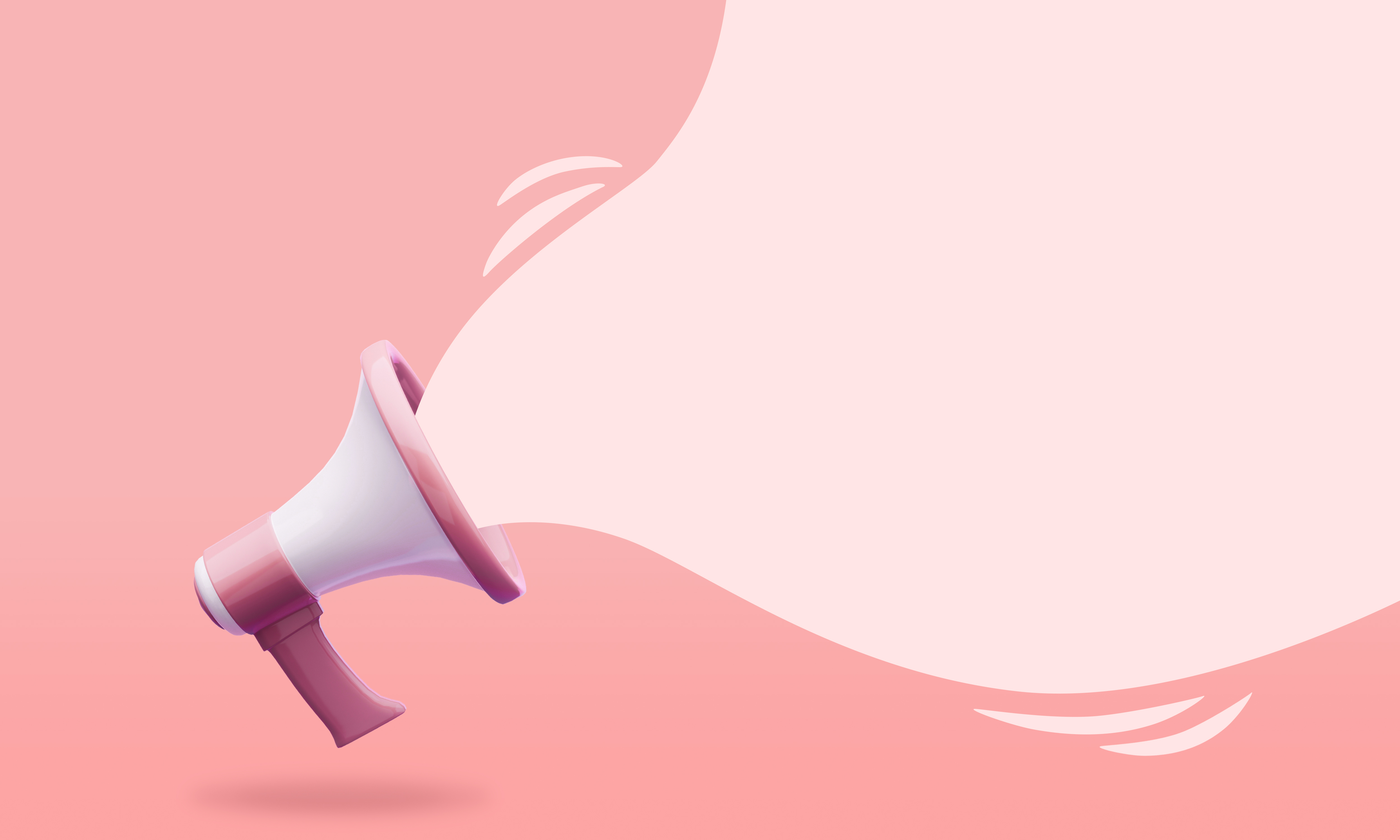 17
BruinIRB Training
OHRPP is moving forward with a transition to the BruinIRB system for IRB submissions. To support the research community during this transition, OHRPP has put together a schedule of trainings. All trainings will be recorded and available on OHRPP’s YouTube channel shortly after each session.
18
NIH Updates
19
Updated Guidance on NIH Resubmissions
NOT-OD-24-061 : Effective May 25, 2024, the use of markups such as bracketing, indenting, highlighting, bolding, italicizing, underlining, margin lines, change in typography, font, or font color, or any other type of markup should not be used to identify changes in Resubmission applications.
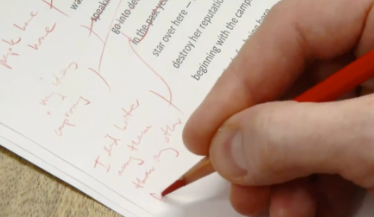 Changes made to a Resubmission application should only be outlined in the Introduction attachment.
20
Updates to NIH Grants Policy Statement
The NIH Grants Policy Statement (NIHGPS) was revised April 2024 and is applicable to all NIH grants and cooperative agreements beginning on or after October 1, 2023.
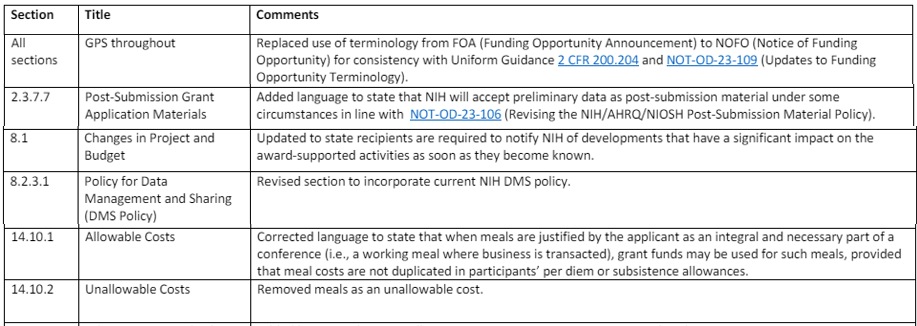 21
NIH Common Fund 2025 Budget
The NIH Common Fund is a funding entity within NIH that supports bold scientific programs that catalyze discovery across all biomedical and behavioral research. These programs create a space where investigators and multiple NIH Institutes, Centers, and Offices collaborate on innovative research expected to address high priority challenges for the NIH as a whole and make a broader impact in the scientific community.
Several high-priority science programs will be supported in the 2025 CF, including:
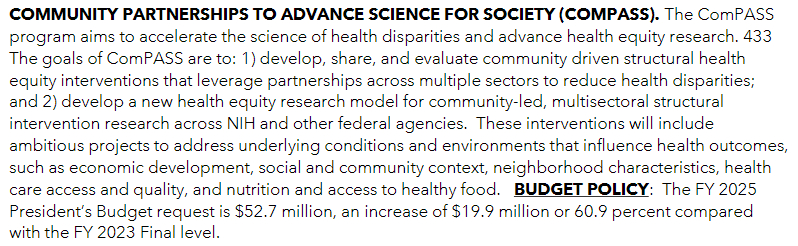 22
NIH Plan for Diverse Perspectives (PEDP)
NIH introduced the Plan for Enhancing Diverse Perspectives (PEDP) requirement as part of their Brain Initiative in 2021. Recently, we’ve been seeing this requirement spread to more funding opportunities, including NIAID. NIH frames diverse perspectives as relating to: who does the research, where (the types of institutions) the research is done, and who participates in the research as part of the study population. The plan should describe the project’s plan to include participation of individuals (e.g. researchers, community members, students, patients, patients’ families or other individuals) with various types of backgrounds (disciplinary, geographic, career stage, racial, ethnic, gender, people with disabilities, people from disadvantaged backgrounds).
More Information
23
Financial and Procurement
Issues
24
General Procurement Guidance
You should never purchase an item or have a service rendered until there is an active Purchase Order in place. There are some exceptions that can be paid using the "direct pay" feature or Pcard, and we've covered those in previous research meetings (e.g. utility invoices, guest speaker fees, memberships, etc.), but each of these still require you to submit a Purchase Request Form in advance. 
Get a Quote
Submit the appropriate procurement form*
If the item requires a Purchase Order – you must wait for the PO to be created by UCLA Purchasing before proceeding
NEVER SIGN CONTRACTS OR T&C YOURSELF 
unless explicitly instructed otherwise.
25
Procurement Forms/Process - WIP
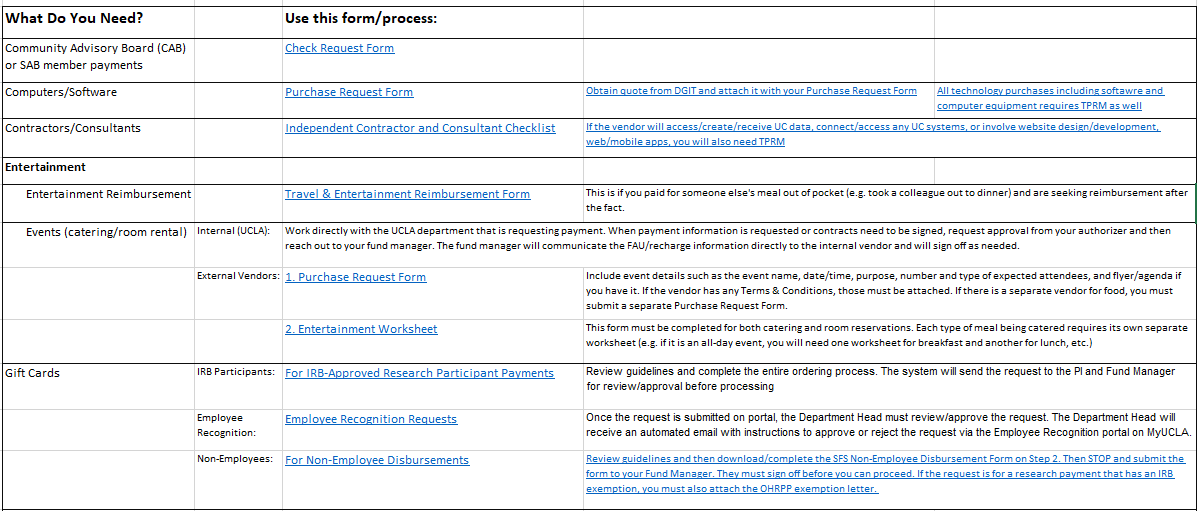 26
Procurement Forms/Process - WIP
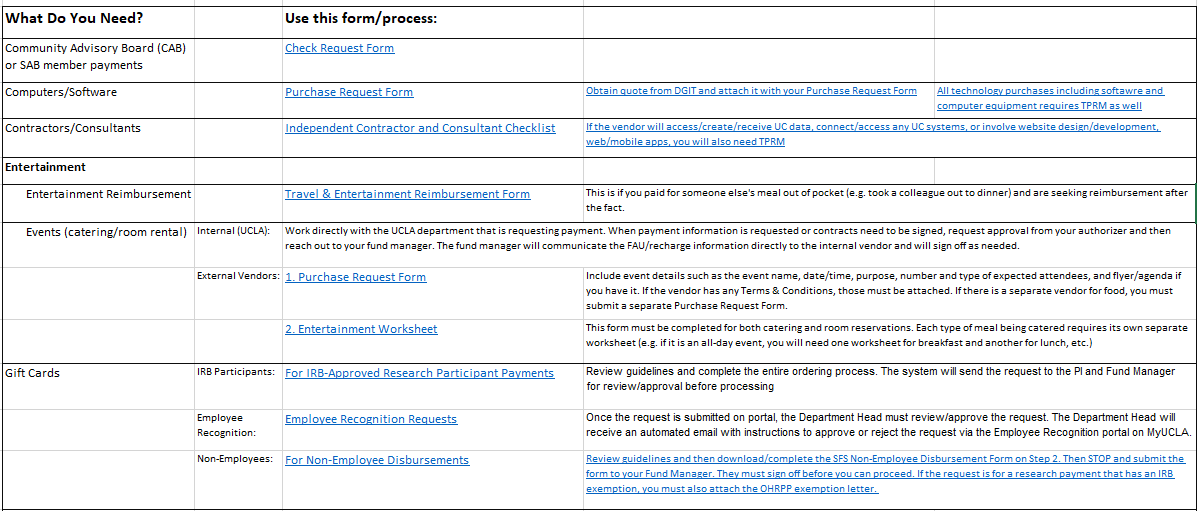 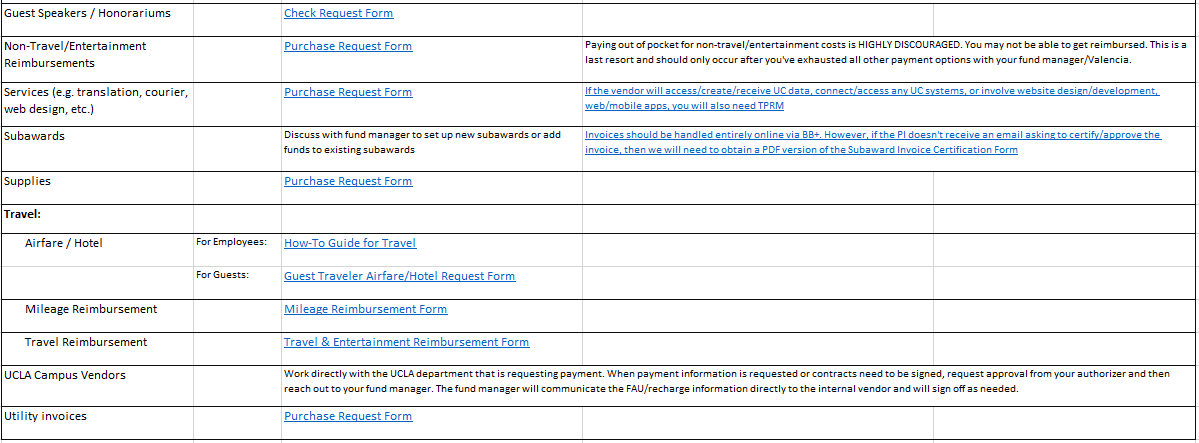 27
How are subawards paid?
1. 	Subaward contract is fully executed and then PO is set up. 
2. 	Subawardee can then begin work and invoice. 
3. 	Subawardee submits invoice for payment, citing the appropriate PO # on their invoice. 
4. 	Invoice gets scanned by a computer and automatically matched to the appropriate PO in the BB+ system. 
5. 	BB+ issues an automatic email to the Fund Manager asking them to create a receipt in BB+. BB+ also simultaneously issues an automatic email to the PI asking them to approve the invoice in BB+. 
6. 	PI approves the invoice by following the link in the email provided. 
7. 	Now that both a receipt has been created and the PI approval has been received, Account Payable can then issue payment to the subawardee.
28
Managing Subawards – PI Responsibilities
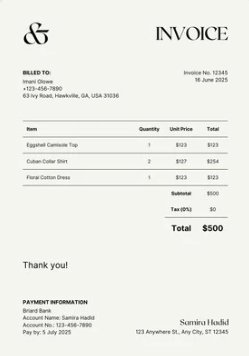 Principal Investigators are required to review and approve invoices for their subawards/ subcontracts in BruinBuy Plus.

PIs SHOULD receive an email notification when a subaward/subcontract invoice requires their review and approval. (PI’s can also log in directly to approve within the BruinBuy Plus application)
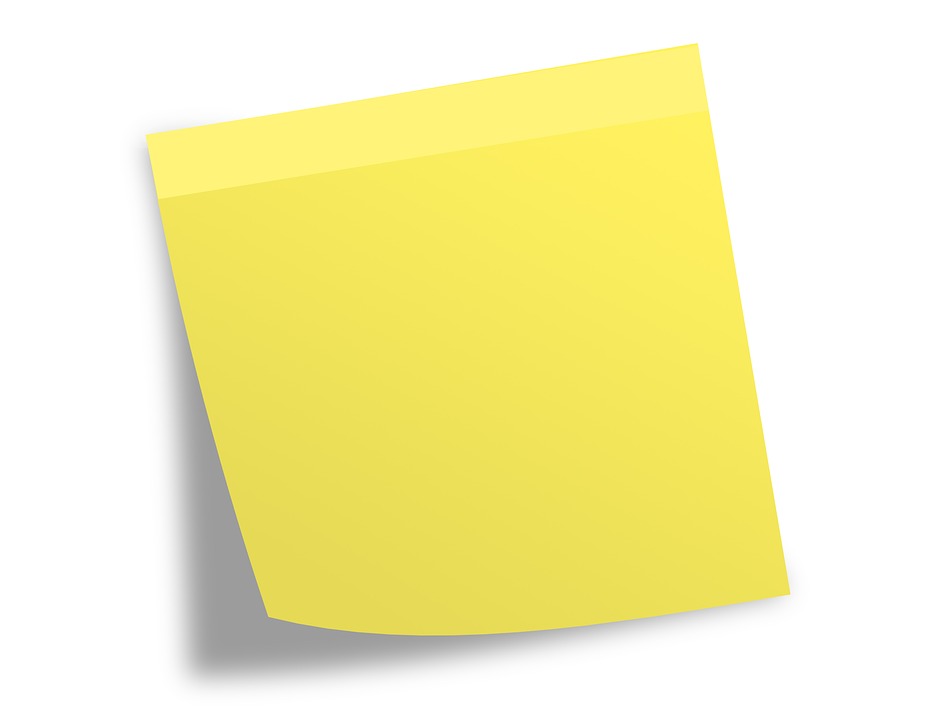 If PI doesn’t receive the notification, the fund manager will obtain signature on the PDF form instead.
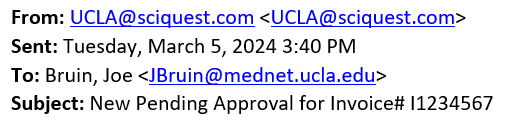 29
Good News – Vendor Invoicing
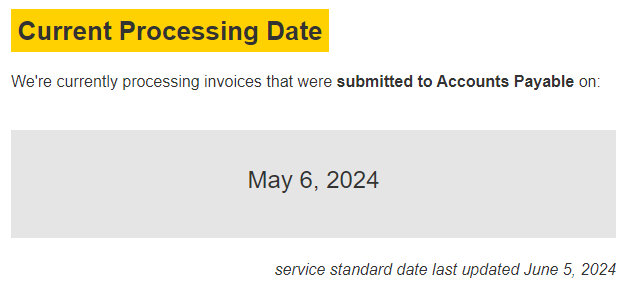 UCLA Accounts Payable is current processing invoices that were submitted to AP on:
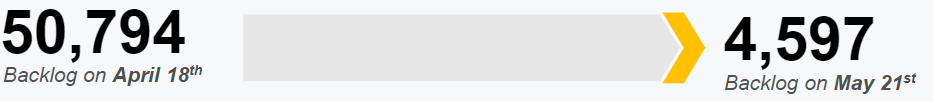 30
Vendor Invoices
Once a PO has been created, the vendor will automatically receive a copy of it. They can then provide the item/service and then submit their invoice.

They can do that in one of two ways:
Submit their invoice directly to noreply@invoices.ucla.edu 
Submit the invoice to you, and you submit it to Valencia so that it can be sent to noreply@invoices.ucla.edu
31
Vendor Submitted Invoices – Pros and Cons
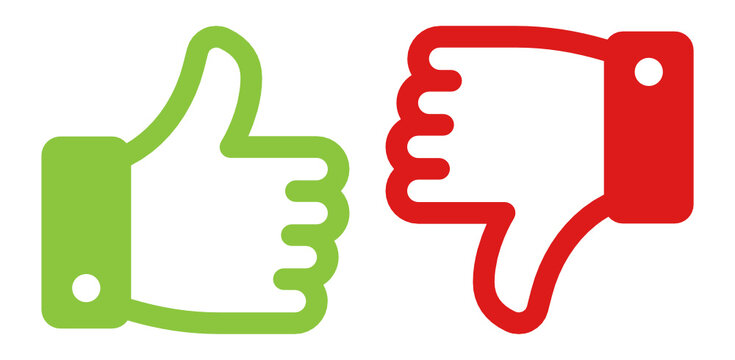 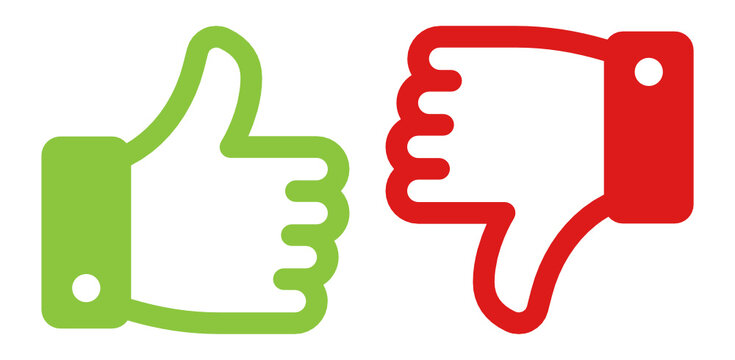 32
Vendor Invoices – Helpful Tips
Invoices should be PDFs and must be standard 8.5 x 11 in size.
Only one invoice per PDF. The invoice can be more than 1 page, but you can’t have more than 1 invoice in the same attachment.
The PO # must be clearly typed on the invoice. It cannot be handwritten. If it is fuzzy, or has weird spacing or parenthesis, or anything else that may confuse an automated scan, it may not be matched correctly.
Having the PO # in the filename doesn’t matter. The PO # must be typed on the invoice itself.
It can take up to 5 business days to “match” in the system, but I’ve seen it happen in minutes as well.
33
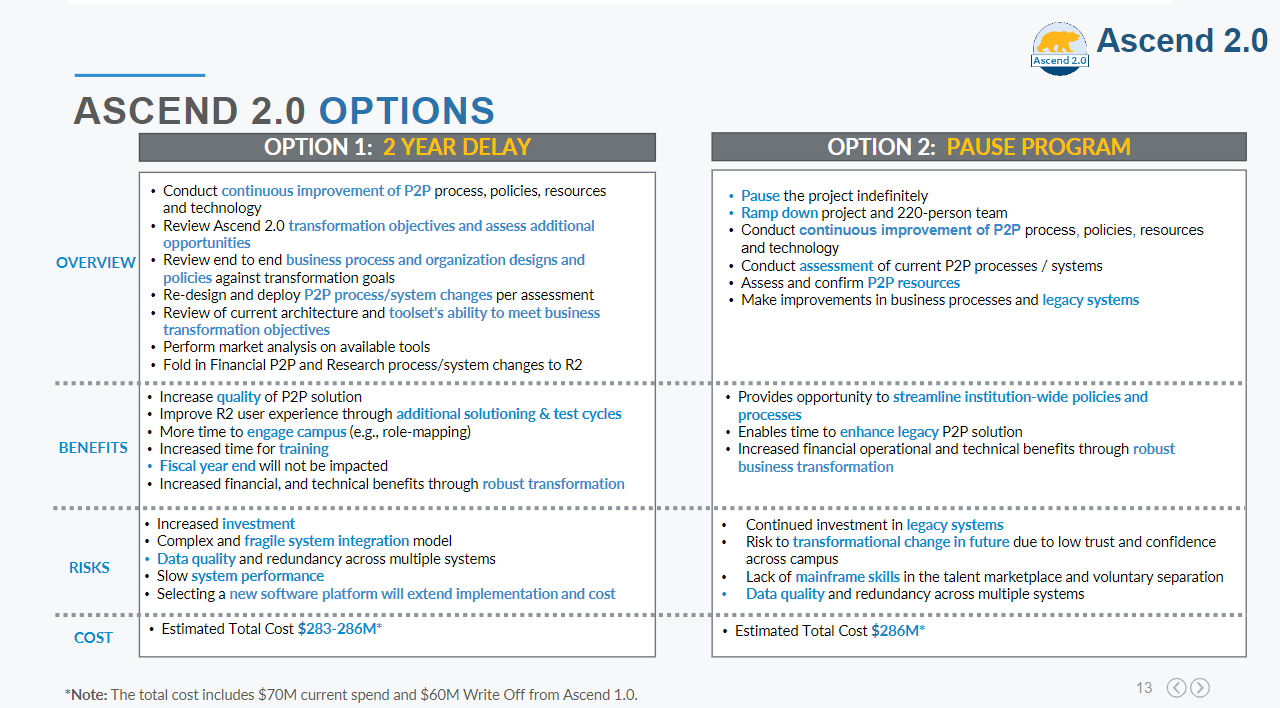 34
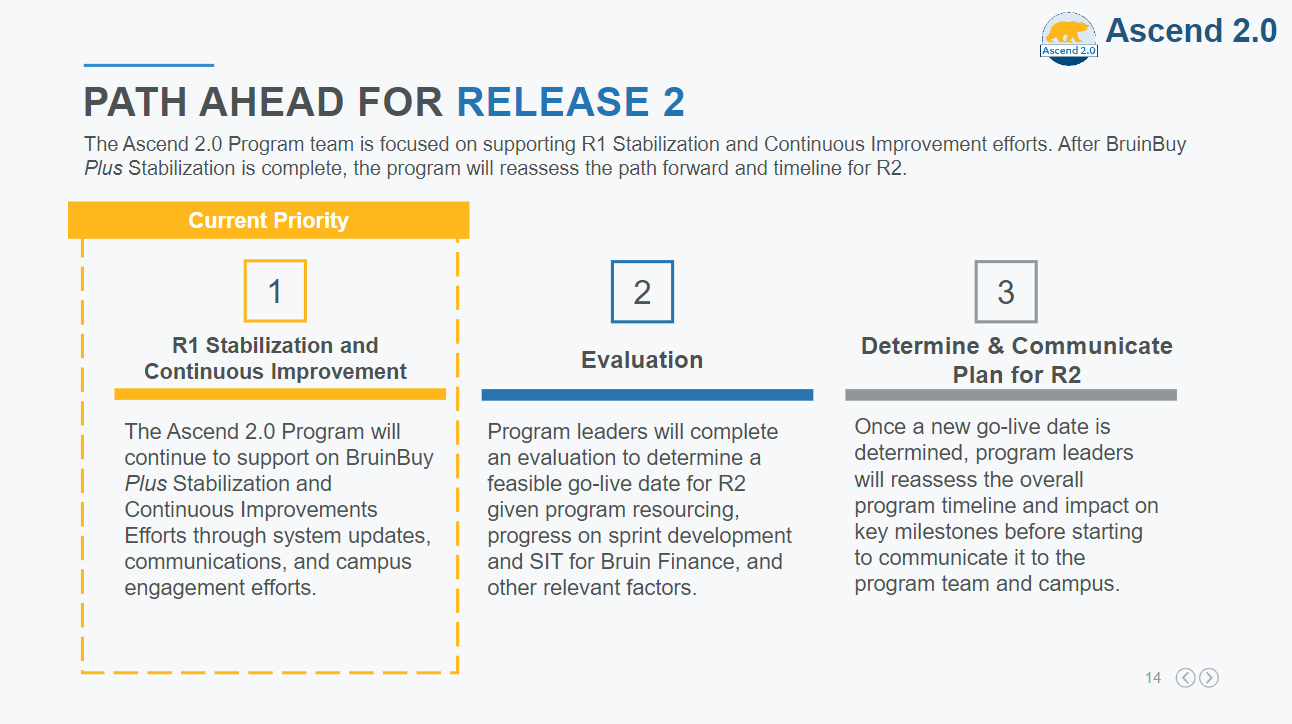 35
Quiz
1.    Can I sign a contract to reserve a room/host an event?
No. You/your authorizer should reach out to your assigned fund manager. For internal vendors the fund manager can sign off. For external vendors, only Authorized Officials (AO’s) have signing authority (AO’s are typically central office employees, e.g. UCLA Purchasing or OCGA).
Do I need to obtain approval before buying a campus service, e.g. guest parking?
Yes, all purchases, whether external or internal, require prior approval.
3. 	Do I need to maintain copies of what I’ve submitted?
Yes, requesters and/or PI’s must maintain copies of submitted purchase requests and supporting documentation for reconciliation and auditing purposes.
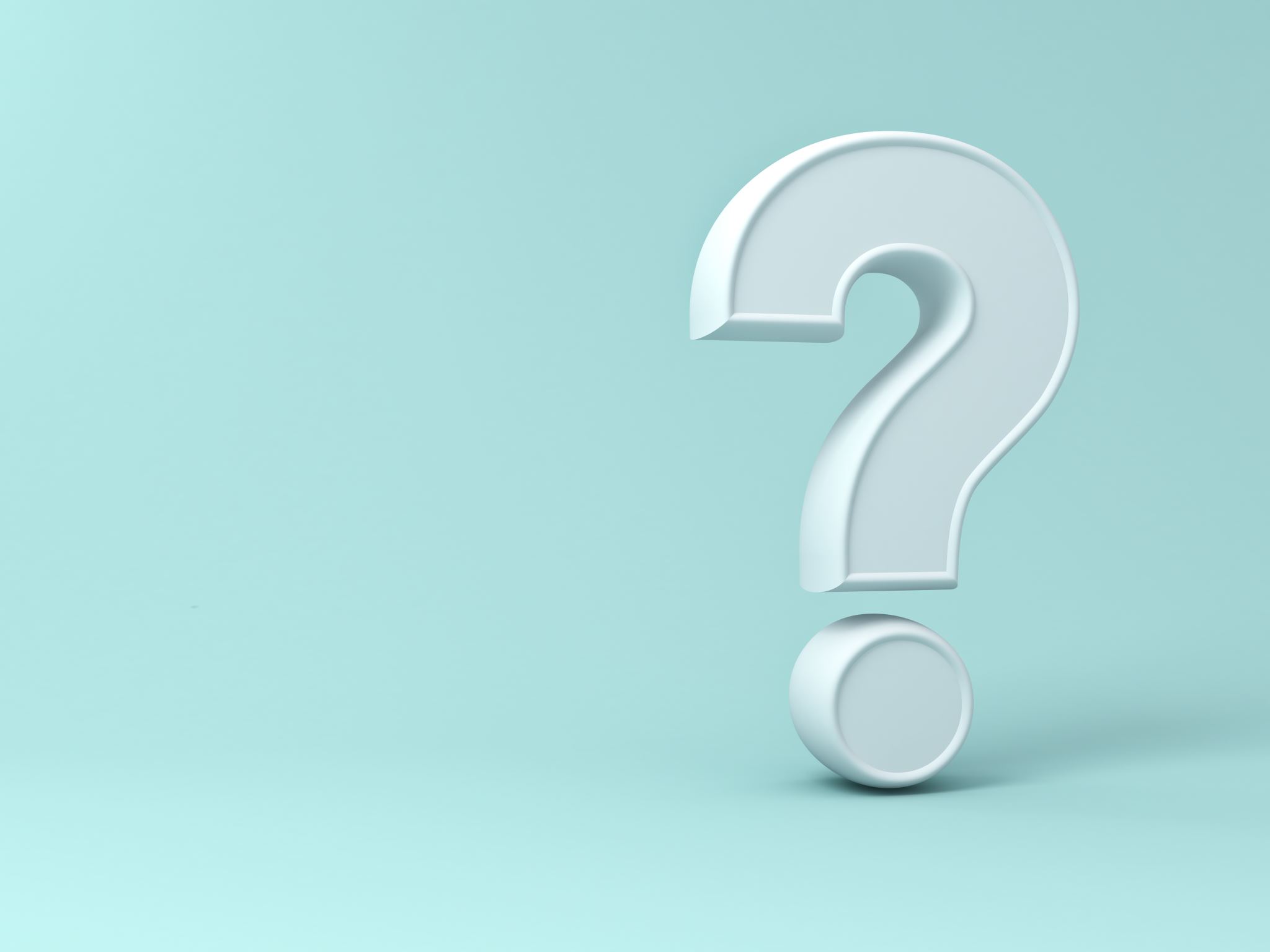 Funds belong to:
The faculty member or PI to whom the account is assigned
The Regents of the University of California
The person requesting the purchase
The Department of Family Medicine
Upcoming Meetings/Events
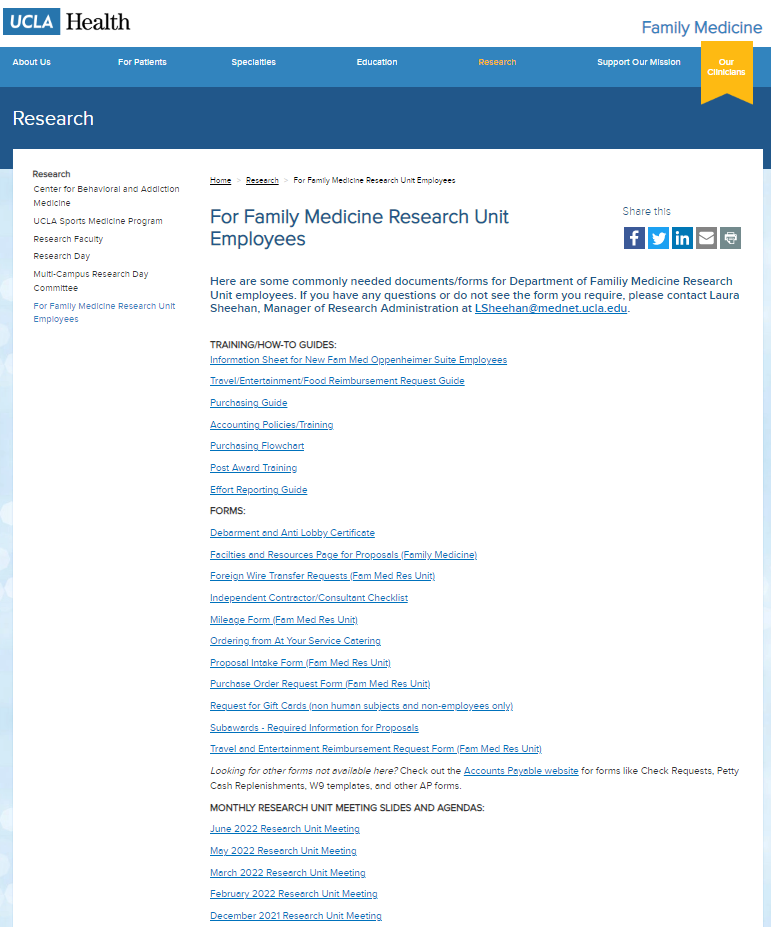 Next Research Unit Meeting: August 1 (there is no July Research Unit Meeting)
Next Grand Rounds: July 26
Research Faculty Meet the Residents: July 17
Prior monthly meeting agendas/slides are available on the website
37
38